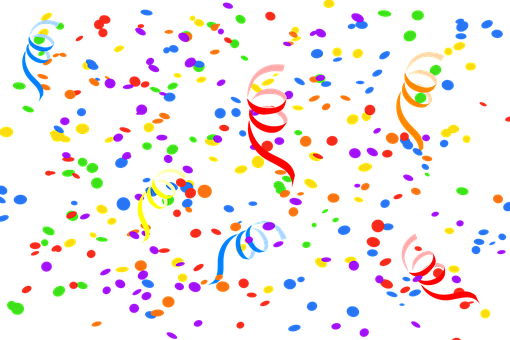 On apprend en déssinant.
Vive le Carnaval!
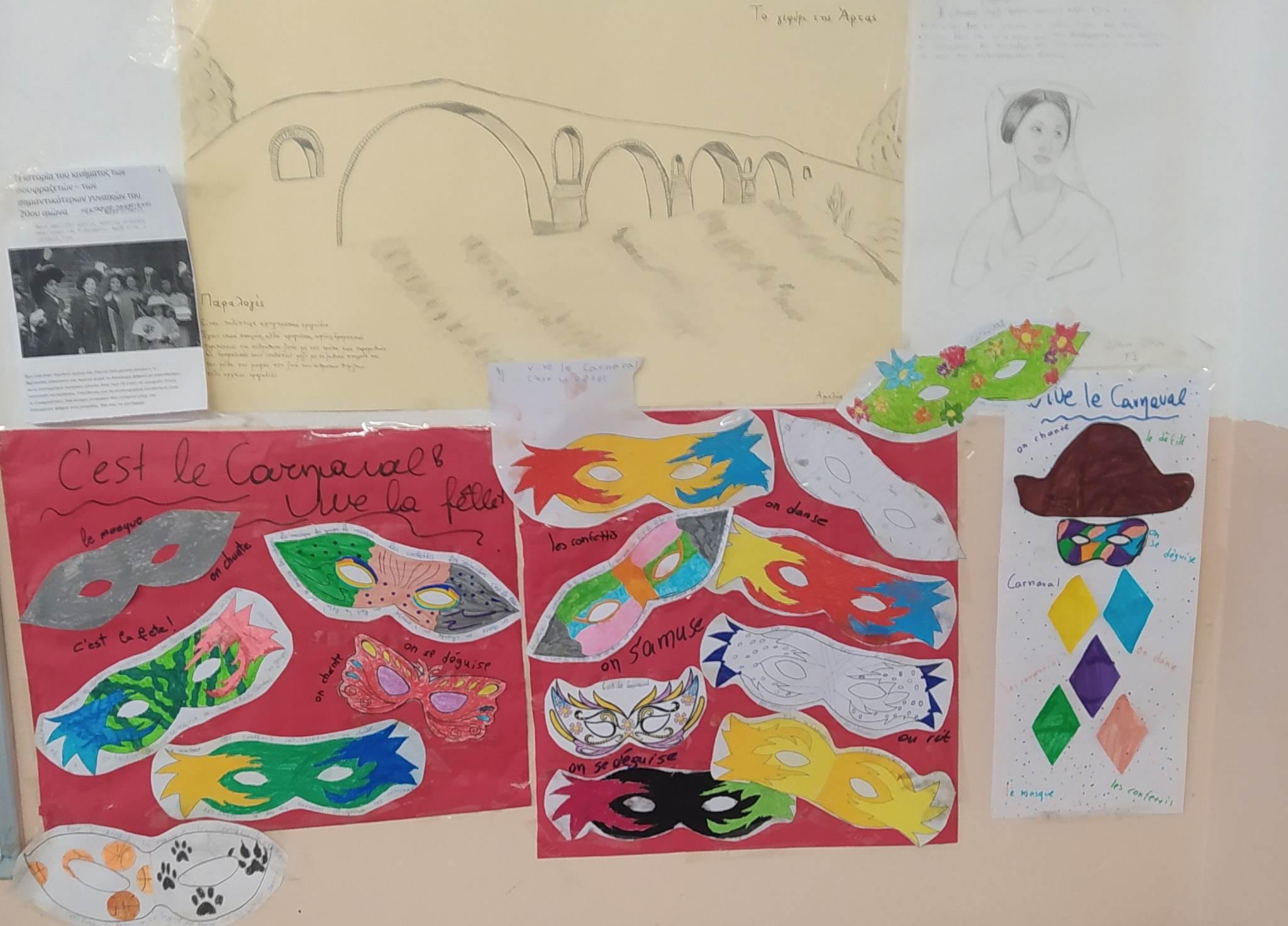 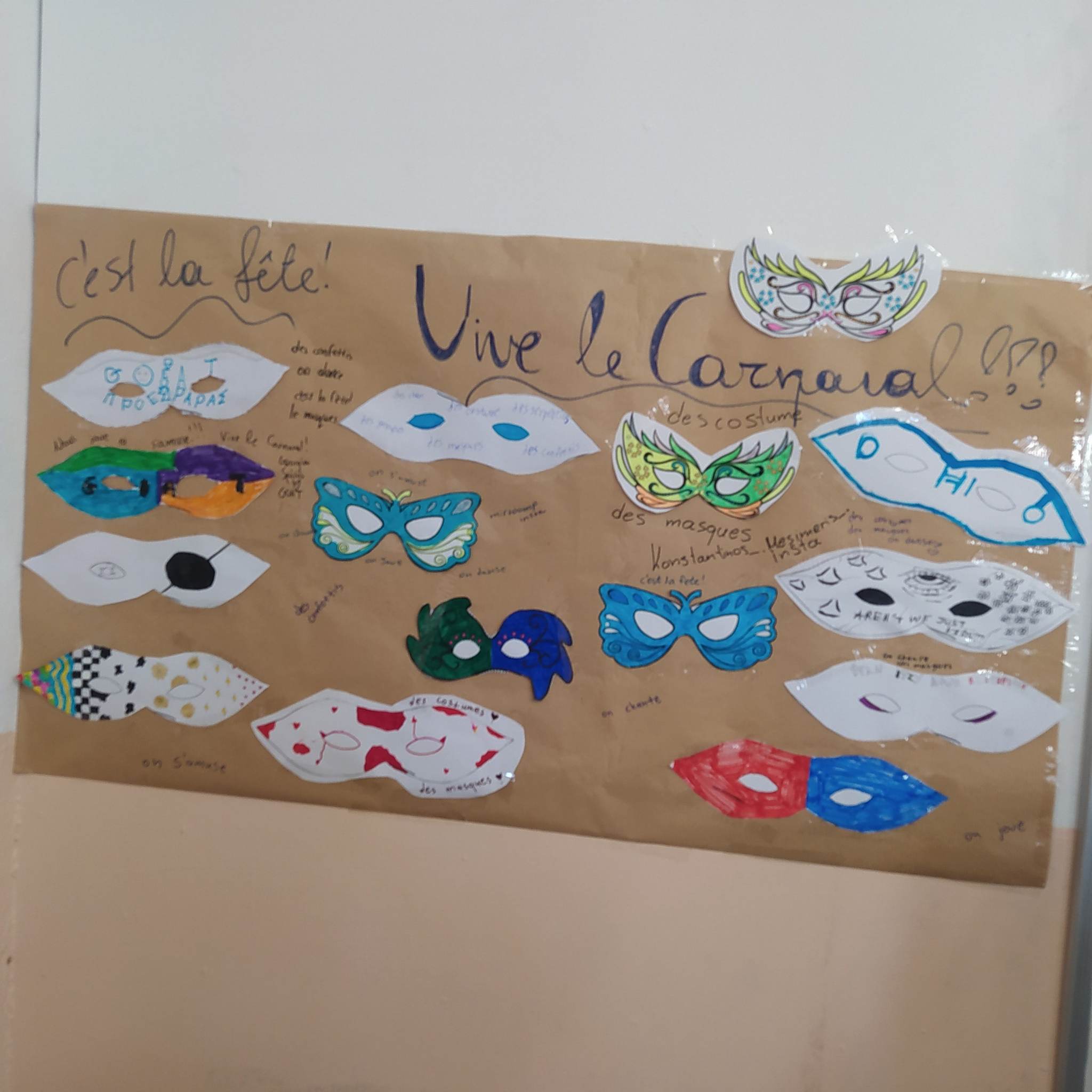 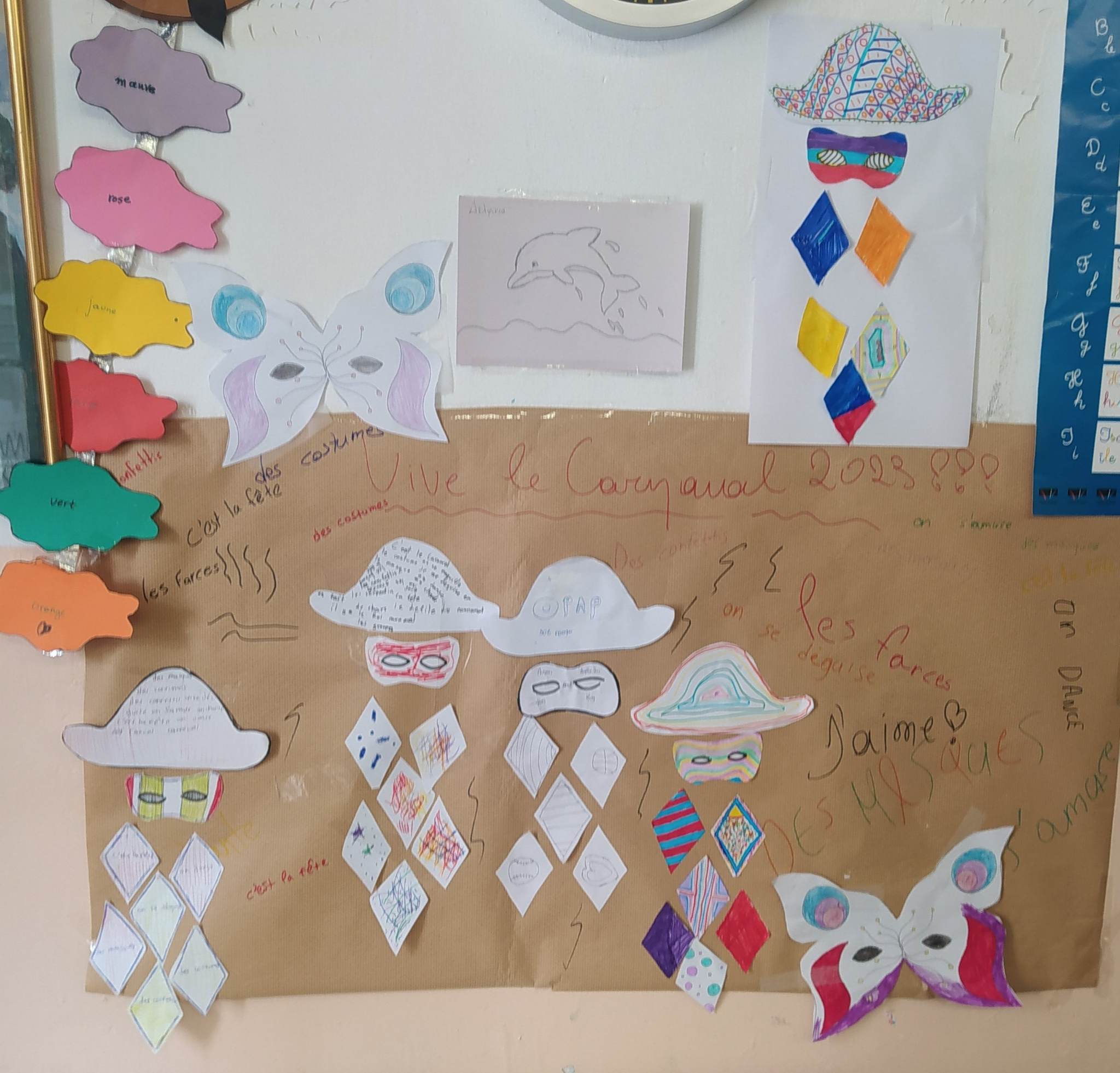 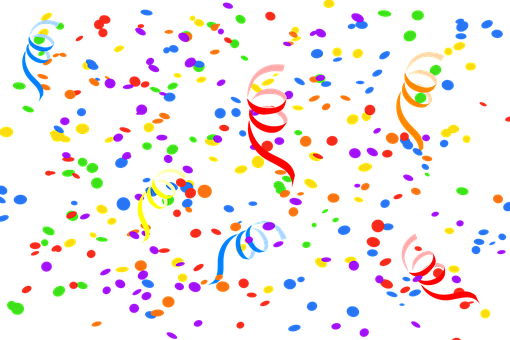